Глубокая чувствительность и тоническая регуляция у детей с нарушениями аутистического спектра.
Исходное состояние и изменения в процессе коррекционной работы.
Практически у всех детей, имеющих нарушения аутистического спектра, мы отмечаем нарушения уровня тонической регуляции 

– гипотонии, реже, дистонии разной степени тяжести, 
- нарушения  телесной чувствительности, 
- изменения рефлекторных ответов тела.
Амимичность
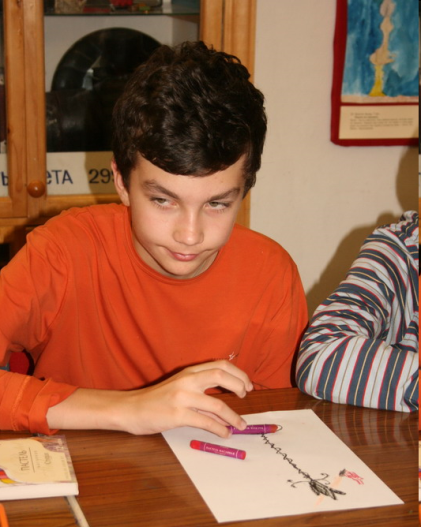 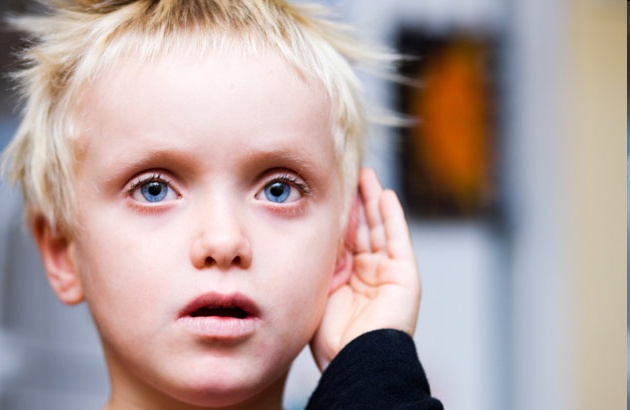 Отрешенность
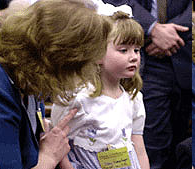 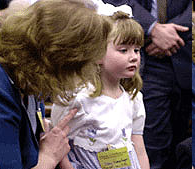 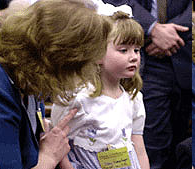 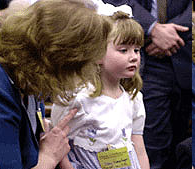 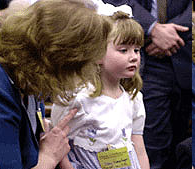 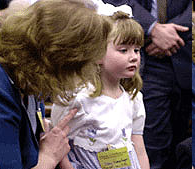 Захваченность ощущениями
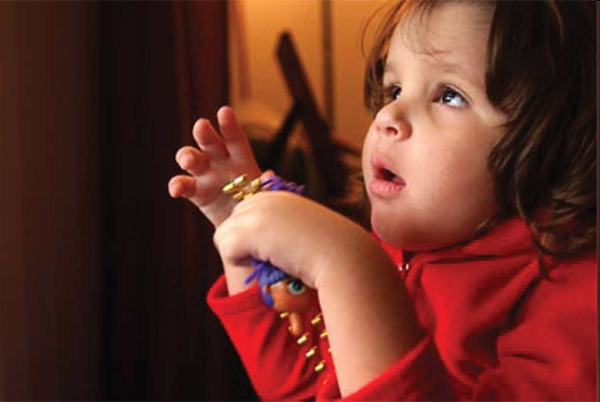 Уровень А - Диагностика нарушений глубокой чувствительности Не замечает                        Посмотрел
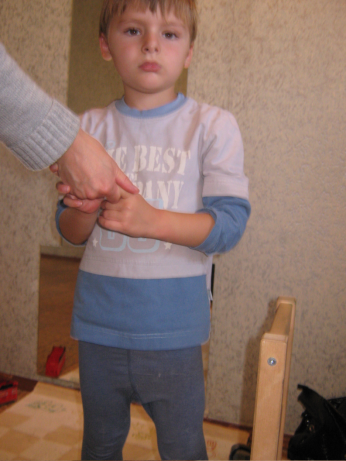 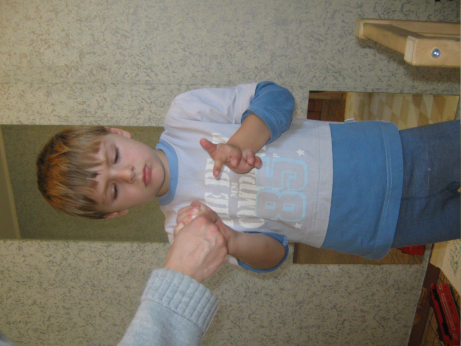 Нарушения глубокой чувствительности
Задержка двигательного ответа от нескольких секунд до 7 минут
Задержка в 7 минут характерна для спинальных больных и больных после инсультов
Особенности стояния – выгнутые назад и фиксированные колени
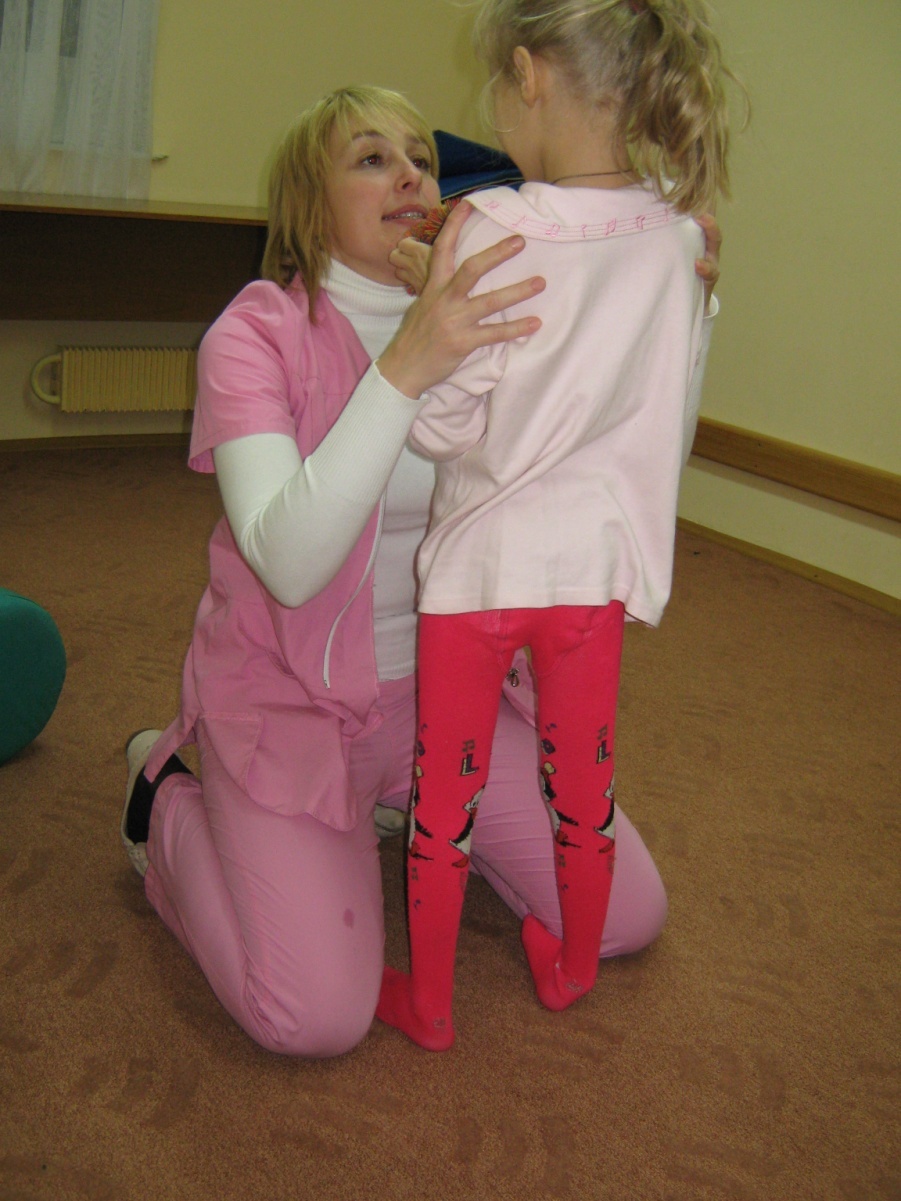 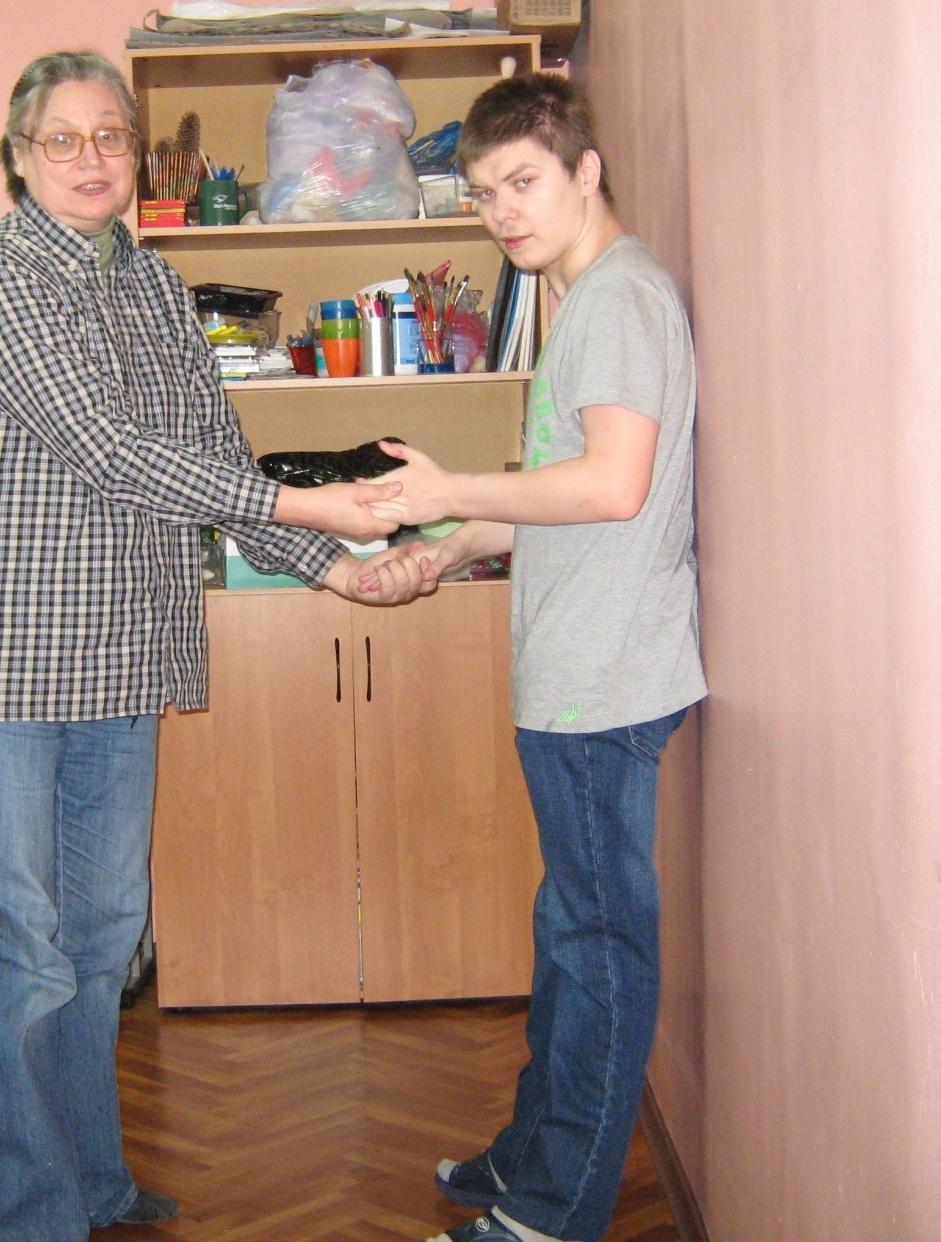 Слабость чувства опоры - поиск опоры
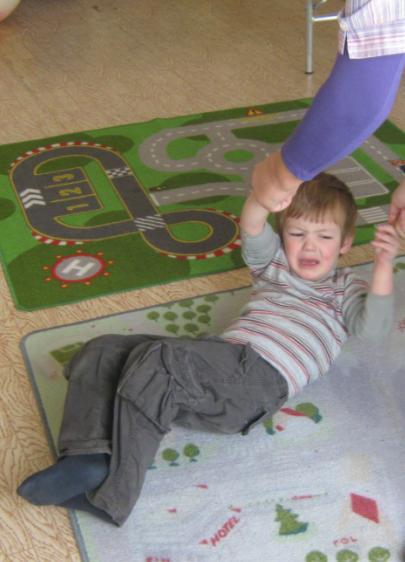 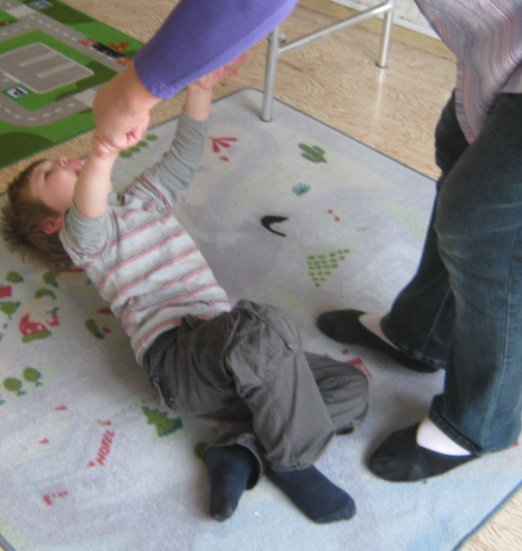 Нет целостного ответа - ребенок может потянуть только одну руку
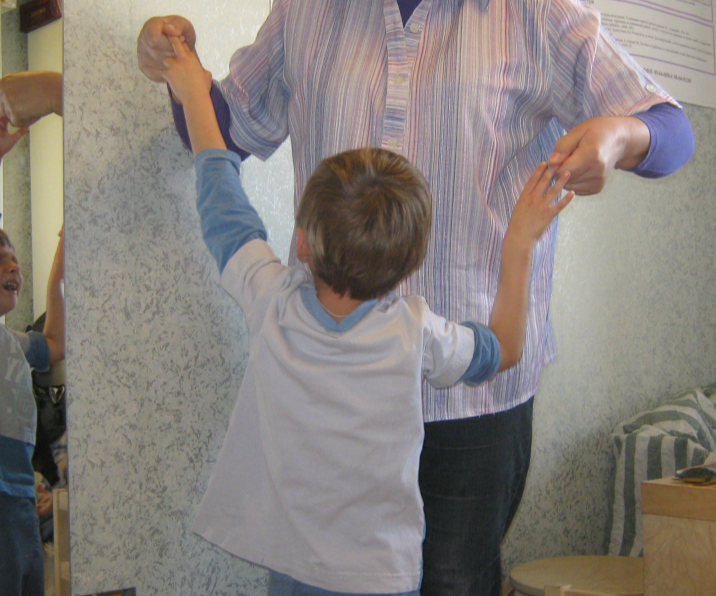 Голова не связана с телом
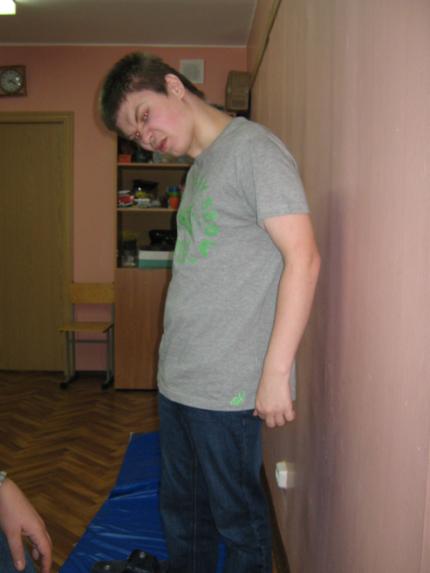 Коррекция уровня тонической регуляции: 

 - стимуляция глубокой (протопатической) чувствительности 

- построение системы Брюшка – активизация системы сплетений тела

формирование целостности при восприятии и  построении тонического ответа

формирование опорных позо-тонических ответов тела - простраивание опор тела 

формирование шейных позо-тонических рефлексов - построение оси тела

формирование вестибулярных позо-тонических рефлексов
Уровень А – коррекция - формирование позо-тонических ответов:            - опорных- осевых (шейных)- вестибулярных
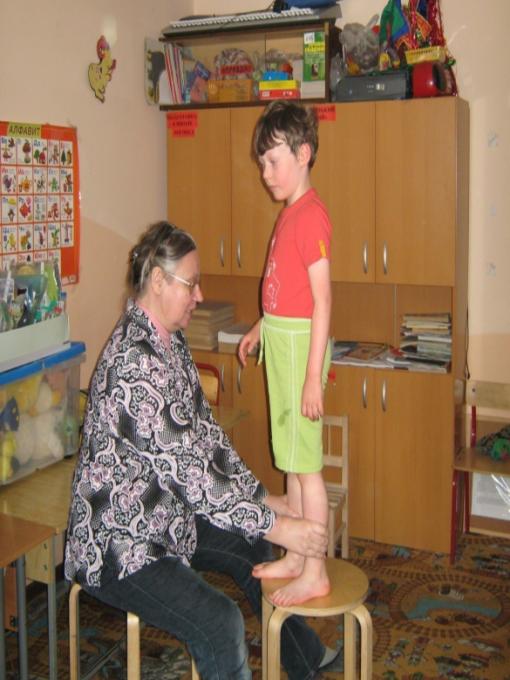 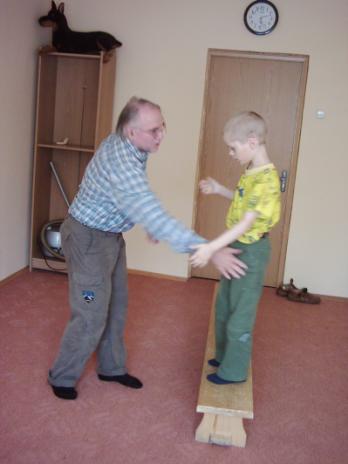 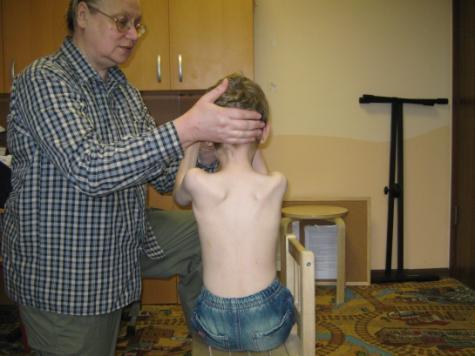 Формирование целостности
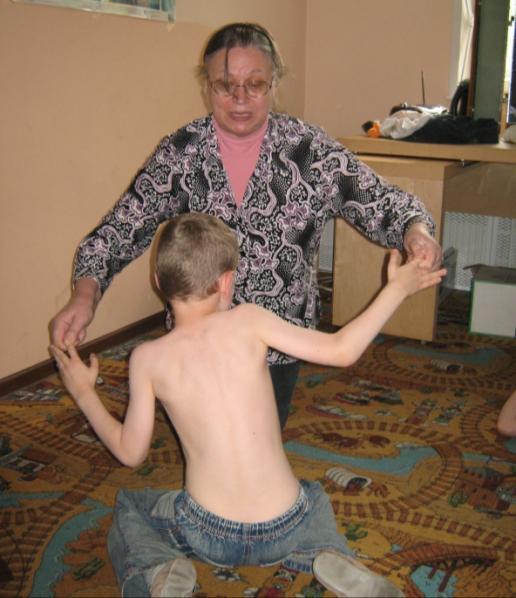 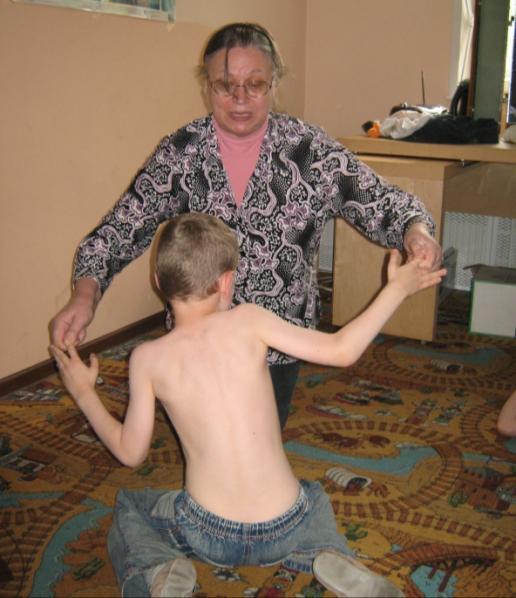 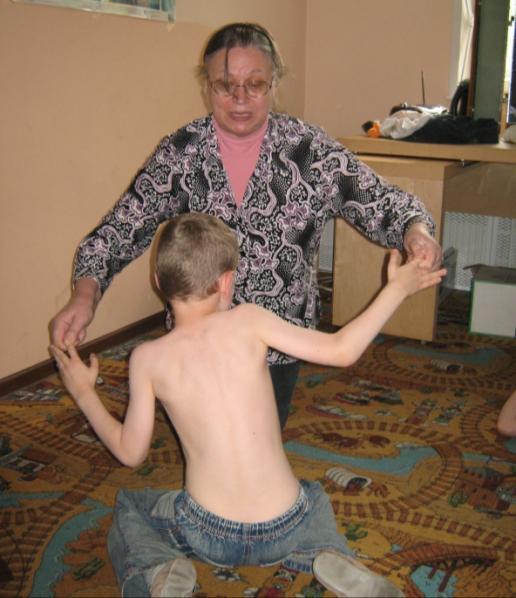 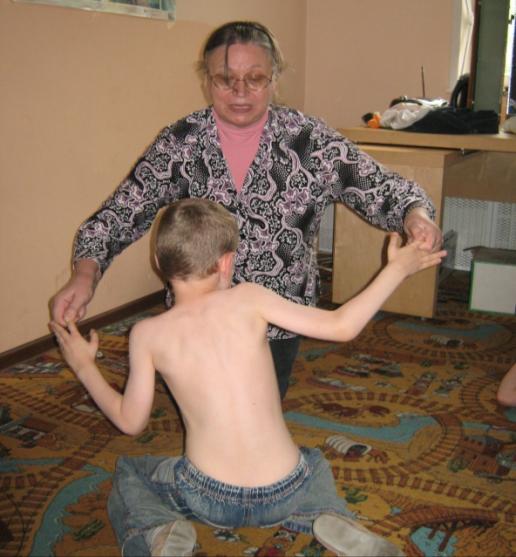 Отработка положения головы
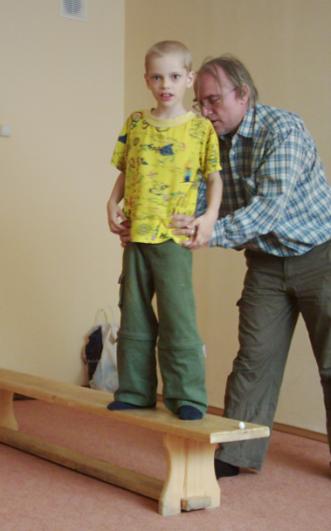 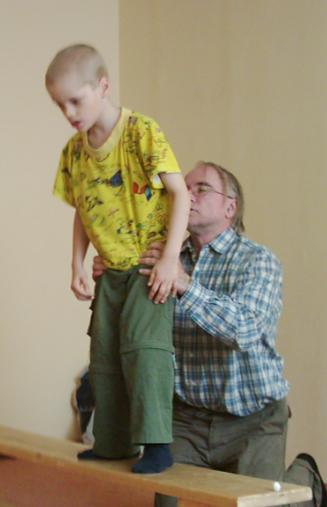 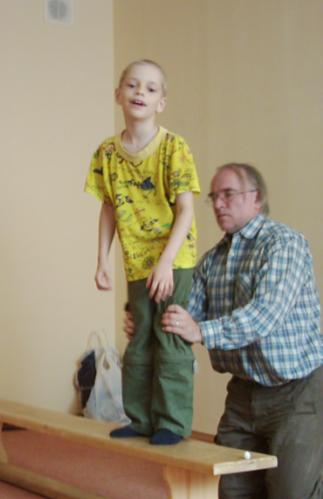 1 стадия 

Восприятие протопатическая чувствительности снижено, восприятие поверхностной чувствительности повышено или  снижено.

Рефлекторные ответы, как правило, слабые, (D≈S). 

Гипотония, ребенок не может формировать напряжение
Часто дисплазия, переразгибания суставов

Эмоциональное реагирование: отрешенность от окружающего мира, дети часто не реагируют на боль, голод и холод, не проявляют реакцию испуга, амимичность («лицо принца»), неинтонированный крик, равнодушие к социальным контактам.
2 стадия

Восприятие протопатической чувствительности приближается к норме, восприятие поверхностной чувствительности значительно снижено. 
Наблюдается разобщение восприятия – ребенок отвечает или на воздействие с поверхности кожи, или на глубокое воздействие, не объединяя их в едином ответе. 

Симптоматика гиперрефлексии с патологическими рефлексами (D ≈ S). 


Гипотония или дистония – при эмоциональном всплеске возникает напряжение, с которым ребенок не может справится; целостный ответ формируется с большой задержкой


Эмоциональное реагирование: появляется: тревожность, настороженность, множественные страхи; возможны элементы агрессии и самоагрессии; лицо выражает страдание; появляются интонации плача, слезы; избирательность в ощущениях, еде, одежде.
3 стадия

 Восприятие глубокой (протопатической) чувствительности и поверхностной чувствительности объединяются в едином, но только единичном, ответе. Кожа «садится» на кости, но остается ощущения слабости, непрочности, легкой подвижности этого соединения.

Рефлекторные ответы нестабильны, зависят от положения тела (места приложении опоры), от положения конечностей в пространстве, от осознанного внимания ребенка к месту воздействия.

Гипотония или дистония – напряжения, целостные ответы  формируются с небольшой задержкой

Эмоциональное реагирование: появляются социальная улыбка, интонированный лепет (или интонации речи); смех, любопытство.
Напряженность и страдание на лице
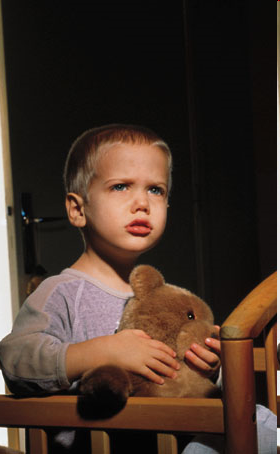 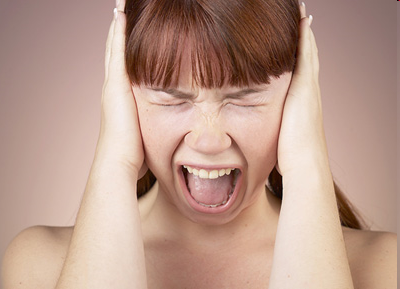 И страшно, и радостно, и интересно
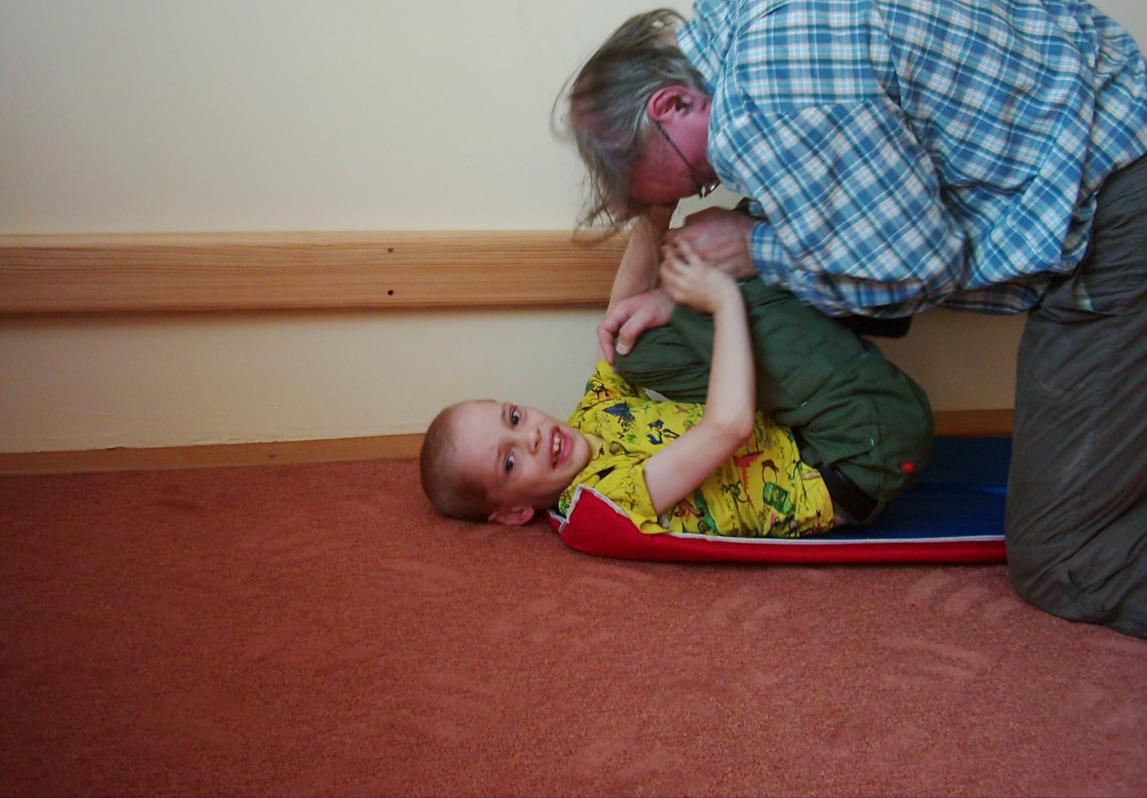 Интерес и любопытство
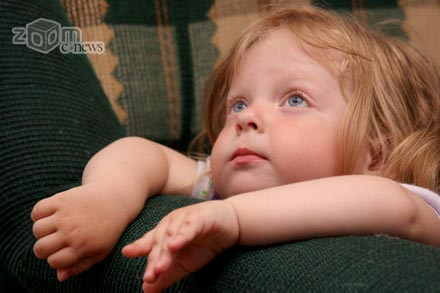 4 стадия

Восприятие телесной чувствительности приближается к норме. Кожа крепко «села» на кости. Двигательные ответы на телесные воздействия приближаются к норме. 

Рефлекторные ответы автоматиируются и практически не зависят от внимания ребенка, от положения его тела в пространстве, от положения его конечностей в пространстве.

Эмоциональное реагирование приближается к возрастной норме, только сохраняется большая тревожность. 

Гипотония или дистония, но ребенок владеет напряжением, формируются целостные ответы
Иногда тонус выравнивается, уходят переразгибания суставов
Эмоциональное реагирование приближается к возрастной норме, только сохраняется большая тревожность
Аутизм                 Норма
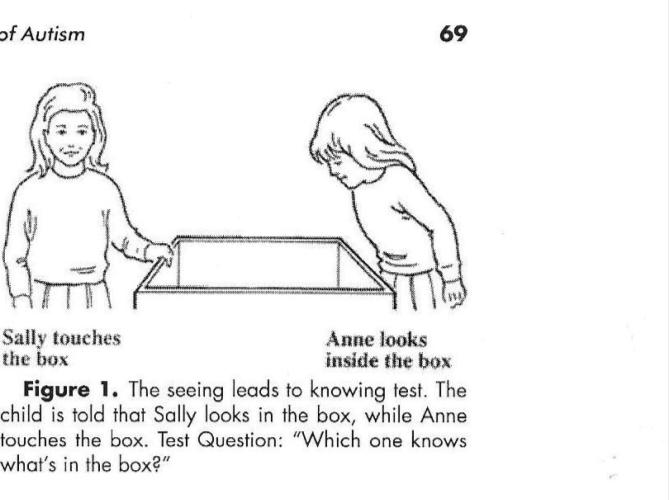 S.Baron-Cohen, The year in Cognitive Neurosience, 2009
Спасибо за внимание
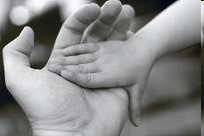 Уровень В.     Диагностика

Боковое зрение - норма
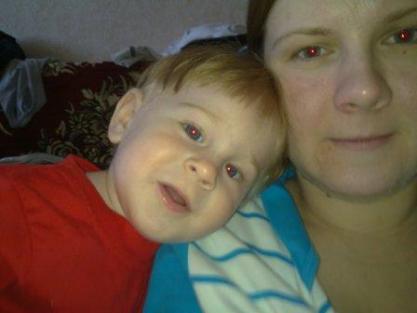 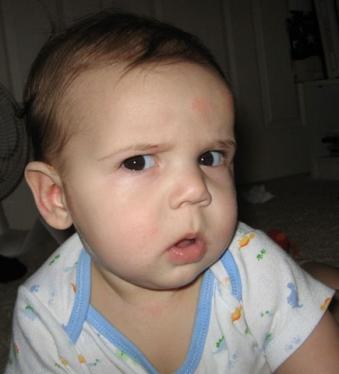 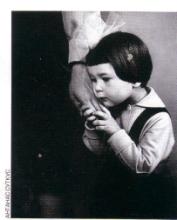 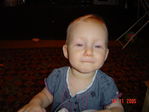 Уровень В.     Диагностика

Боковое зрение - аутисты
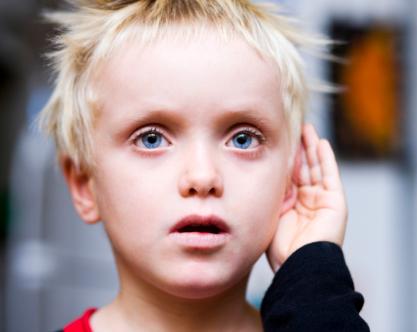 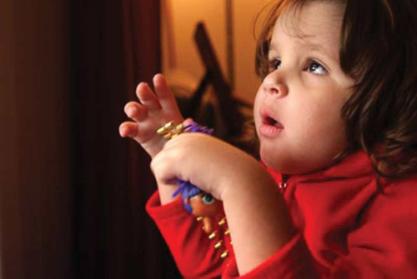 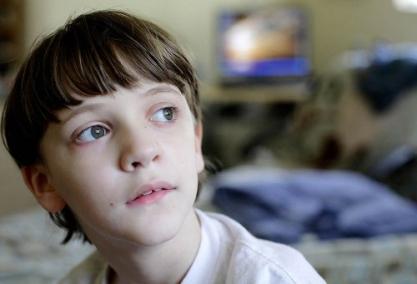 Уровень С - трудности слежения за объектом
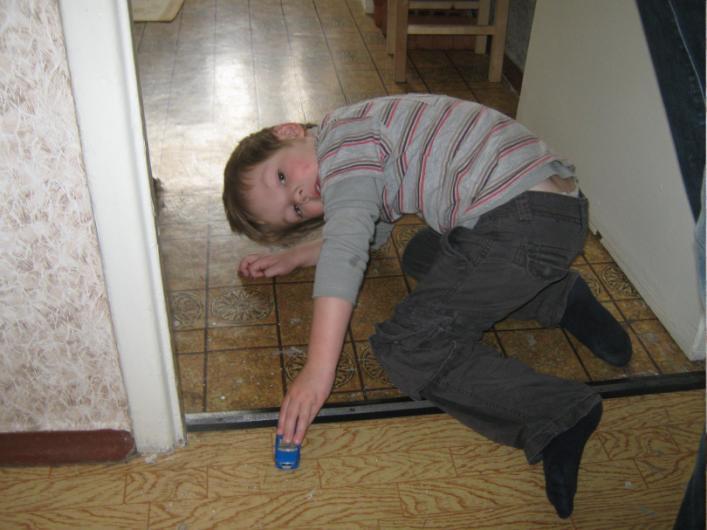 Уровень С - использование только одного  глаза, только определенное зрительное поле
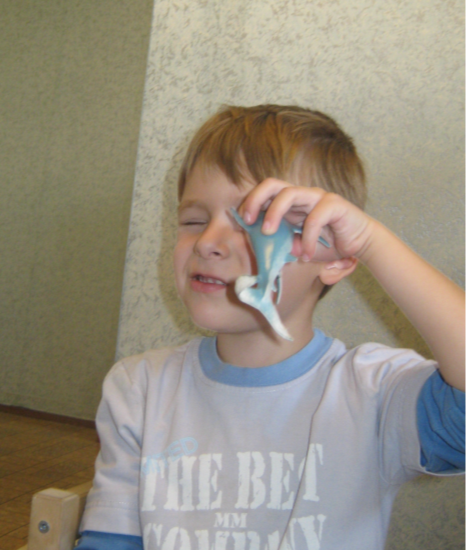 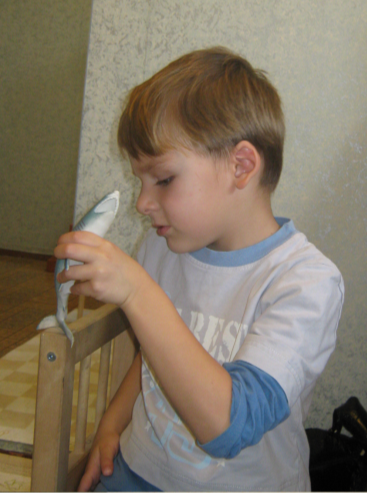